Chapter 4
RIGID BODY IN MOTION
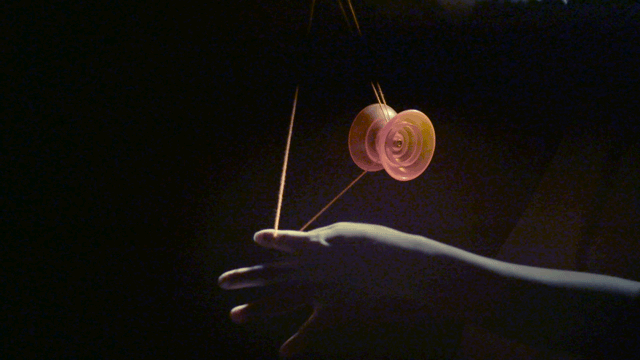 How to find principal axis????
For simple geometries it is easy to find by intuition but not for any general case
How to find diagonalized MI tensor??
Mathematical approach!
Square Laminar Problem
How to find principal axis????
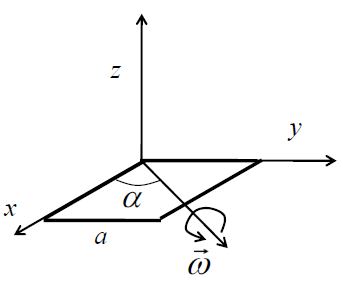 Unknowns
Step: 1
Find the axis of rotation where L and  are parallel.
WE IMPOSE THE CONDITION, TO MAKE L AND ω PARALLEL
Find the unknowns ω and λ
How to find principal axis????
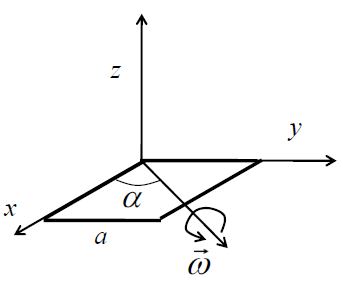 Unknowns
Insert a unit matrix
How to find principal axis????
Theorem: If [A][x]=0, then [A] is non-invertible. This implies A-1 does not exist
Hence, |A|=0.
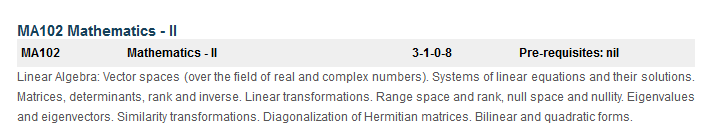 Characteristic Equation
How to find principal axis????
Solving characteristic equation result in 
1, 2, 3.
Substitute
1, 2, 3 separately and solve for s
Note!
1, 2, 3 are called the Eigen values which satisfies the equation
[]’s are called the Eigen vectors.
For each Eigen values, Eigen vector can be found.
Step2: How to find diagonalized MI tensor??
Whenever ω is parallel to L, choosing the corresponding direction of rotation as co-ordinate axis will be the principal axes
By writing eigen values as diagonal elements chooses Moment of Inertia  matrix 
corresponding to a co-ordinate axis as its rotation axis
Step2: How to find diagonalized MI tensor??
Following Diagonalization Theorem,
Diagonalization ensures the rotation axis is along the coordinate axis (Principal axis)
Diagonalization Theorem in mathematics rotates the co-ordinate axis to the axis where L and ω are parallel
(Will be taught in MA102)
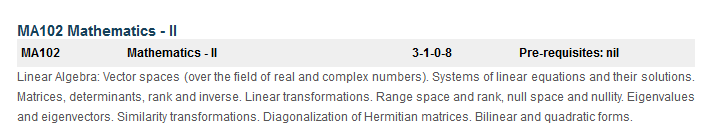 Comparison with Square Laminar Problem
Mathematical approach
Square Laminar Problem
Given an Aribitary [I]
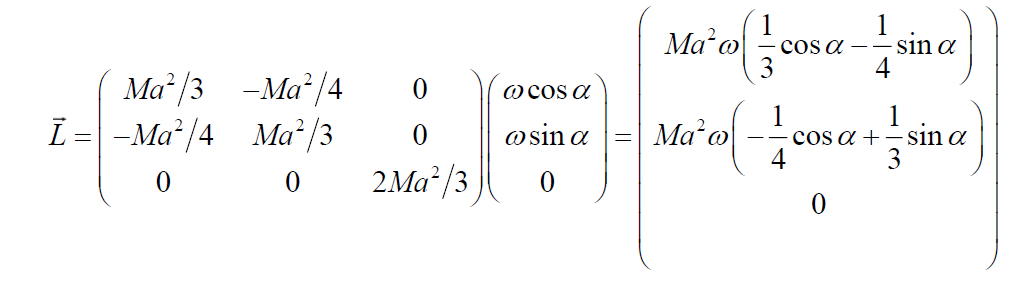 Find the axis of rotation where L and  are parallel.
[I]=
Step1:
Z
Z
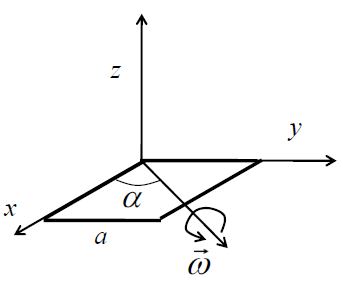 Impose the condition
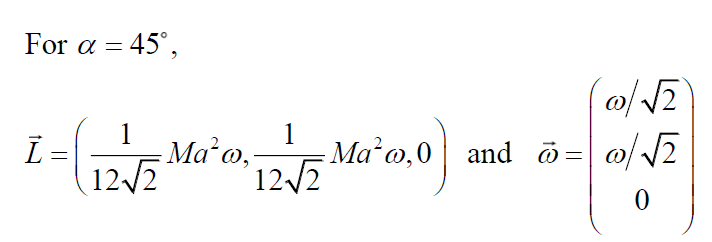 Y
This is one of the 
Find 1, 2, 3
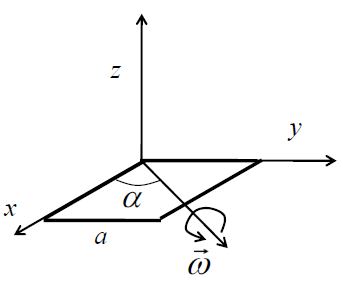 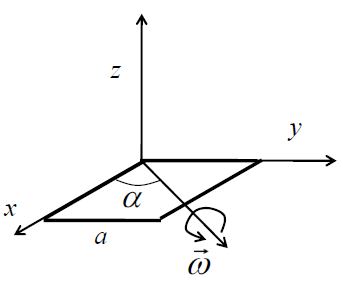 Other 2 axis of rotation’s for which L and  are  are parallel are

X
X
For each , corresponding []’s can be found
[]’s  also give the corresponding axis of rotations
Step2:    By writing eigen values as diagonal elements chooses Moment 
of Inertia  matrix  corresponding to a co-ordinate axis as its rotation axis
MI (Principal axes)
MI (Principal axes)
Will be discussed in Tutorials
Let us try one example
How to find the principal axis of a rigid body?
y
Given a moment of Inertia Tensor                                         for some unknown
x
This Co-ordinate axis corresponds which the MI matrix  given in the problem
Step 1: Find an axis for which L is parallel to ω for the given [I]
Finding an axis for which L is parallel to ω for the given [I]
IMPOSING THE CONDITION                                                     TO THE GIVEN [I]
BY IMPOSING THIS CONDITION AND FINDING THE UNKNOWNS λ AND ω GIVE INFORMATION ABOUT THE AXIS FOR WHICH  L AND ω ARE PARALLEL FOR THE UNKNOWN RIGID BODY
Finding an axis for which L is parallel to ω for the given [I]
Theorem: If [A][x]=0, then [A] is non-invertible. This implies A-1 does not exist
Hence, |A|=0.
Characteristic Equation
Finding an axis for which L is parallel to ω for the given [I]
1, 2 are called the Eigen values which satisfies the equation
[]’s are called the Eigen vectors.
For each Eigen values, Eigen vector can be found.
Eigen vector corresponding to λ 1 =1
Eigen vector corresponding to λ 1 =1 is
Eigen vector corresponding to λ 2 =3
Eigen vector corresponding to λ 2 =3
Physical meaning of eigenvectors
Eigenvector1
Y
Eigenvector2
X


This Situation is similar to……….Rotation at 45 degrees
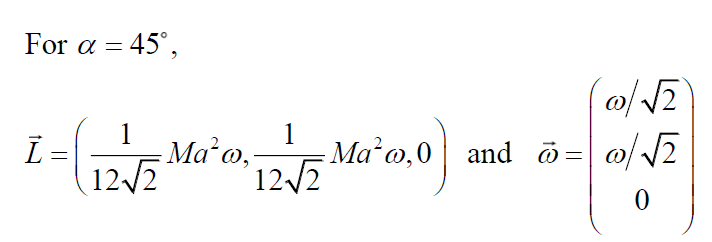 Z
L and  are parallel!

X
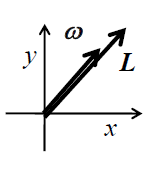 BUT STILL MI [I] is not diagonal
FINDING THE PRINCIPAL AXIS 
BY DIAGONALIZATION OF [I]
Step2: Rotating Co-ordinates axis to the axis where L and ω are parallel
Diagonalization Theorem in mathematics rotates the axis to  the axis where L and ω are parallel
Diagonalization ensures the rotation axis is along the coordinate axis (Principal axis)
Such Matrix are obtained by 
writing Eigen Values
as diagonal elements
Step2: Rotating Co-ordinates axis to the axis where L and ω are parallel
Eigenvector1
Y
Y
Eigenvector2
X
X


Moment of Inertia matrix for principal axis
Moment of Inertia Matrix in the principal axes
Eigen Values in the principal axis are
Eigen Vectors in the principal axis are
Angular momentum equations are